Kapittel 20Innenlandsk etterspørsel
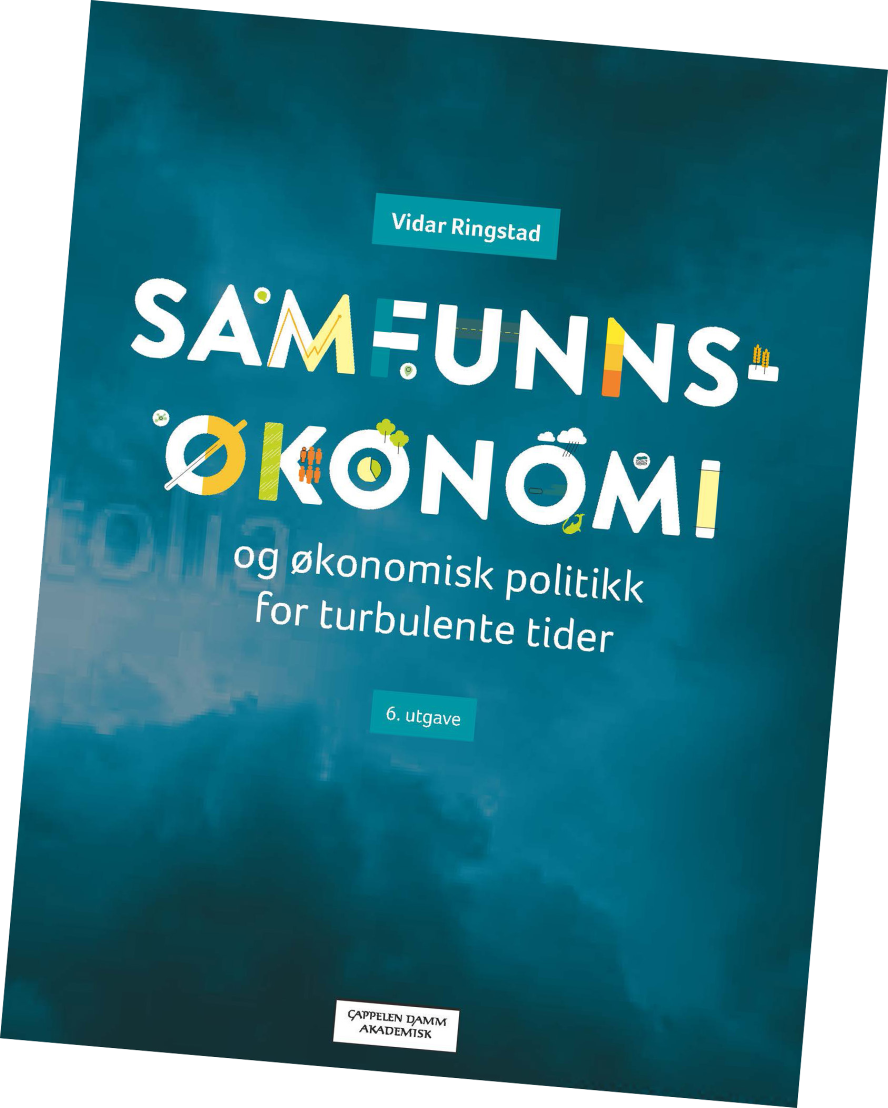 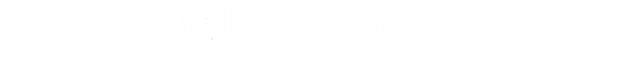 Inntekt, konsum og sparing
Disponibel inntekt og konsum
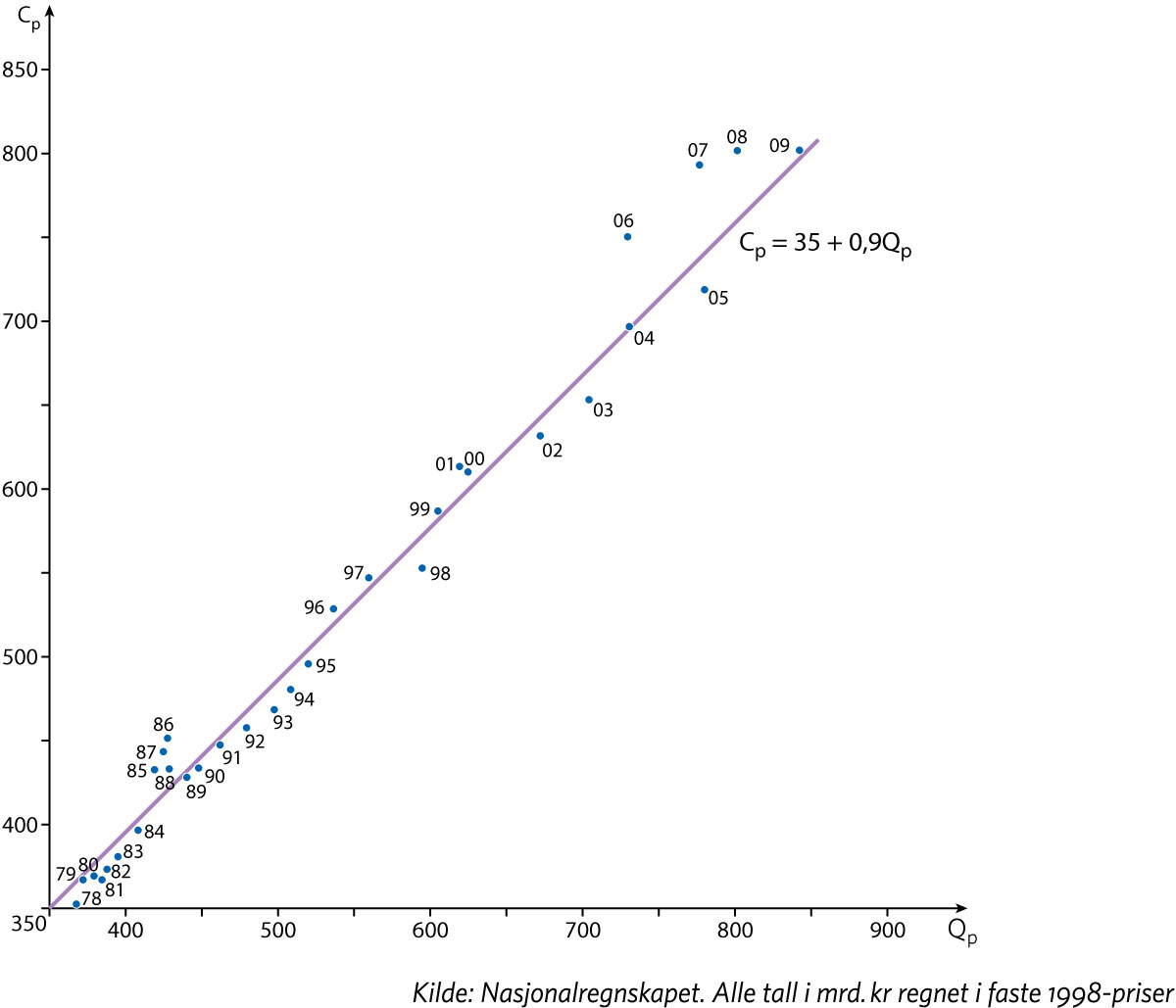 Figur 20.1 Eksempel på lineær konsumfunksjon basert på data for Norge for perioden 1978–2009
Varige konsumgoder
Endring i inntektsfordeling
Livsinntekt, konsum og sparing
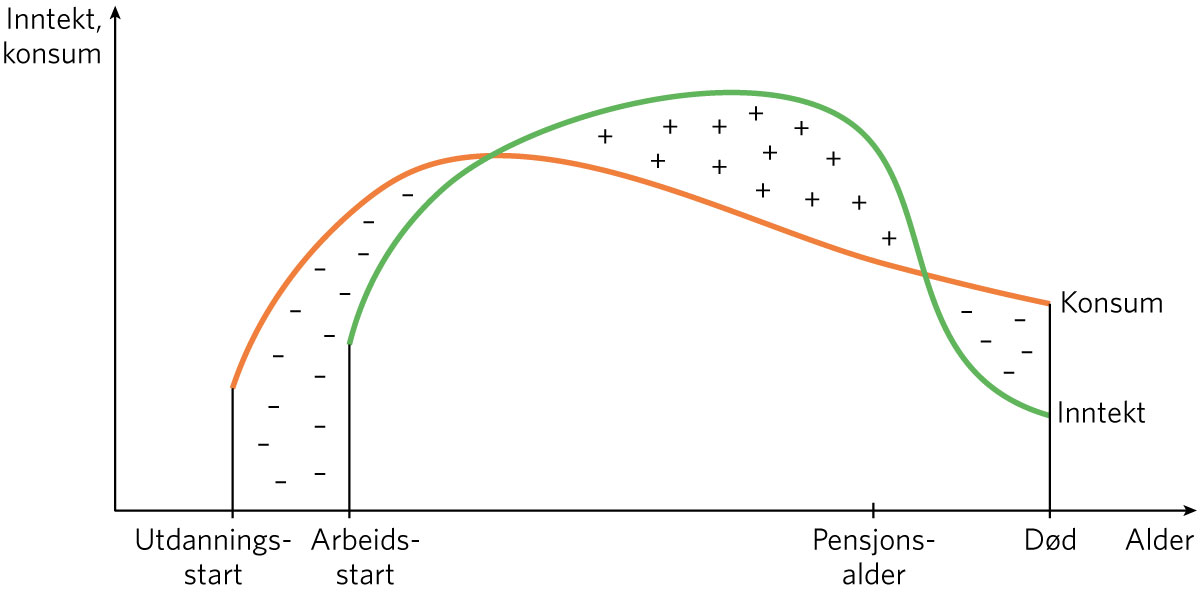 Figur 20.2 Typiske livsløpsprofiler for konsum og inntekt
Etterspørsel etter ny realkapital
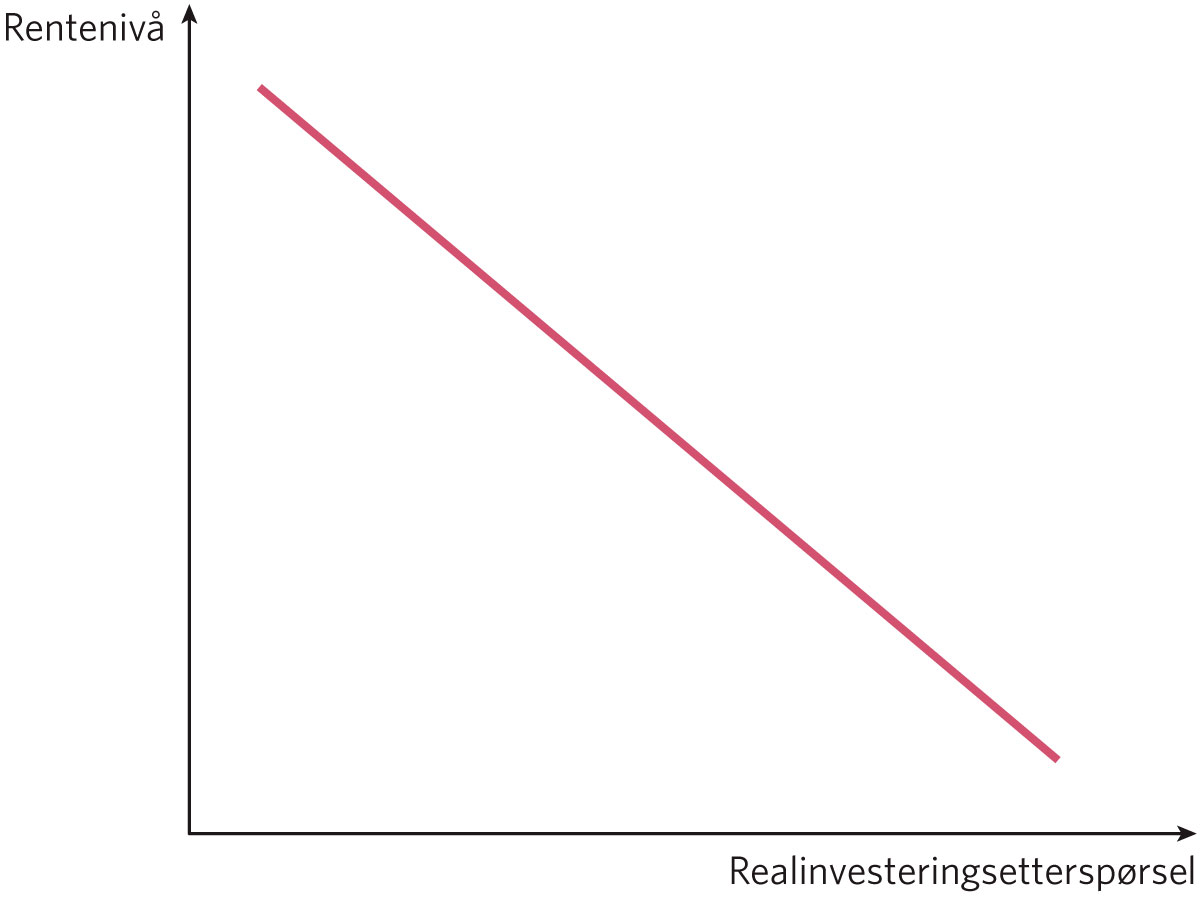 Figur 20.3 Eksempel på en investeringsfunksjon
Kausalstrukturen i en multiplikatormodell
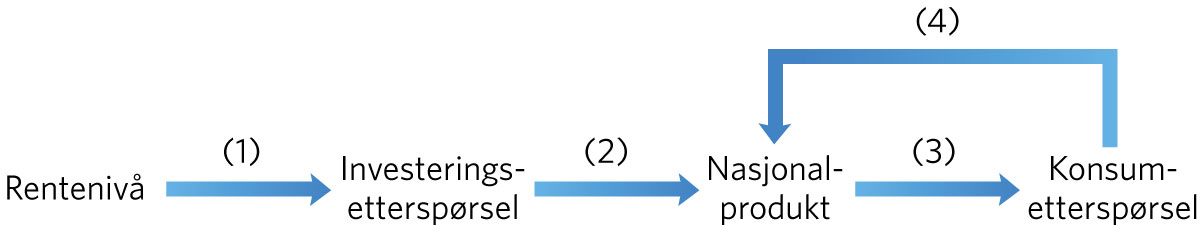 Figur 20.4 Kausalstrukturen i en enkel multiplikatormodell
Multiplikatorvirkninger
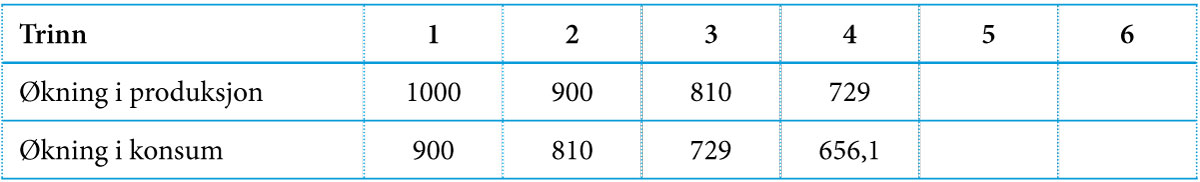 Tabell 20.1 Talleksempel som viser multiplikatorvirkningene av en investeringsøkning
Modellen (20.3)
 
R = C + I
C = aR + b
I = bestemt av rentenivået eller andre forhold utenfor modellen for øvrig
Modellen på tilvekstform (20.4)
 
ΔR = ΔC +ΔI
ΔC = aΔR
ΔI = bestemt av endring i rentenivået eller i andre forhold utenfor modellen for øvrig
Løsningen av modellen
 
Setter vi andre relasjon i (20.4) inn i første og ordner uttrykket, får vi:
 
ΔR = [1/(1 – a)]ΔI
 
Setter vi dette uttrykket inn i andre relasjon i (20.4), får vi:
 
ΔC = [a/(1 – a)]ΔI
 
Disse to uttrykkene representerer løsningen på modellen
Multiplikatorvirkninger i et markedsskjema
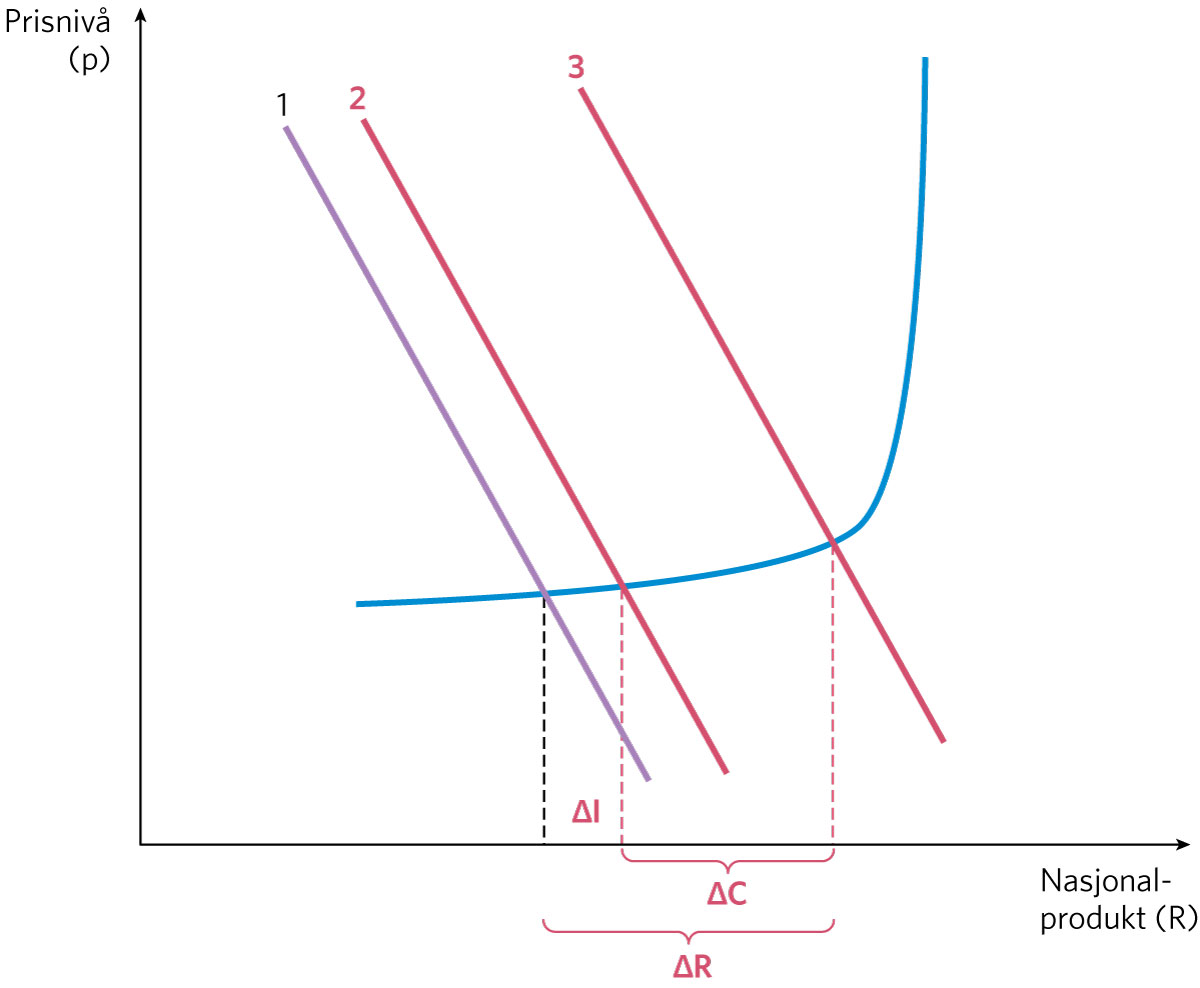 Figur 20.5 Multiplikatorvirkninger overført til et markedsskjema for nasjonalproduktet
Utledning av investeringsfunksjonen. Nåverdi av framtidige inntekter
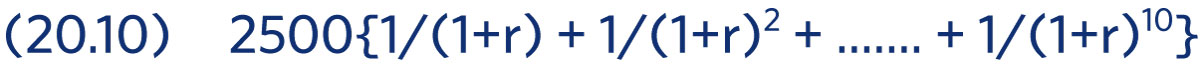 Antall maskiner og årlig nettoavkastning
av siste maskin
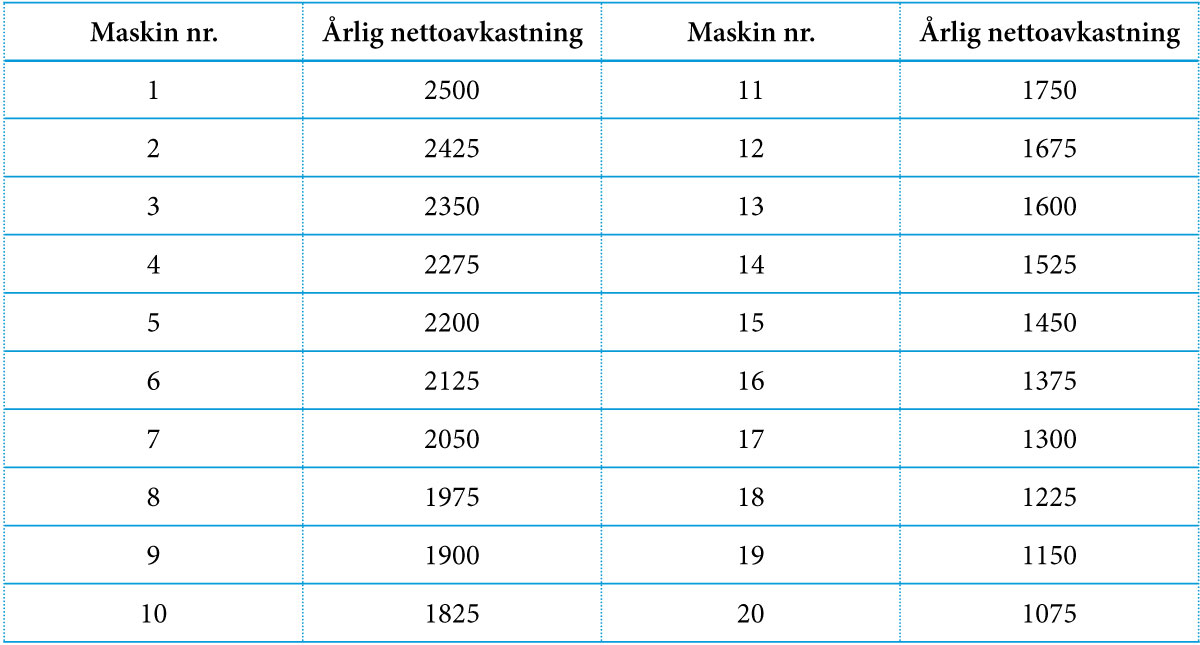 Tabell 20.2 Antatt sammenheng mellom antall maskiner planlagt anskaffet og årlig nettoavkastning til den siste maskinen
Sammenheng mellom rentenivå og nåverdi
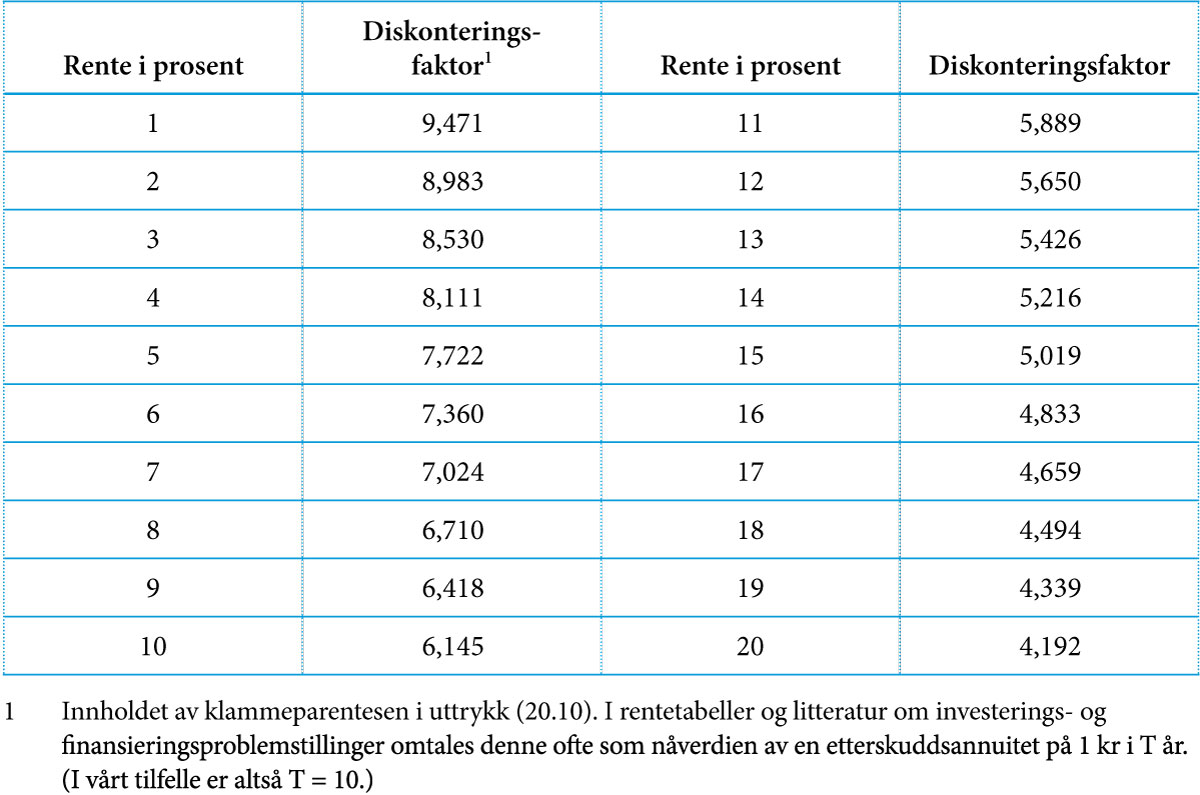 Tabell 20.3 Sammenheng mellom rentesats og nåverdi av en krone utbetalt i slutten av hvert år i 10 år
Sammenheng mellom rentenivå og investeringsbeløp
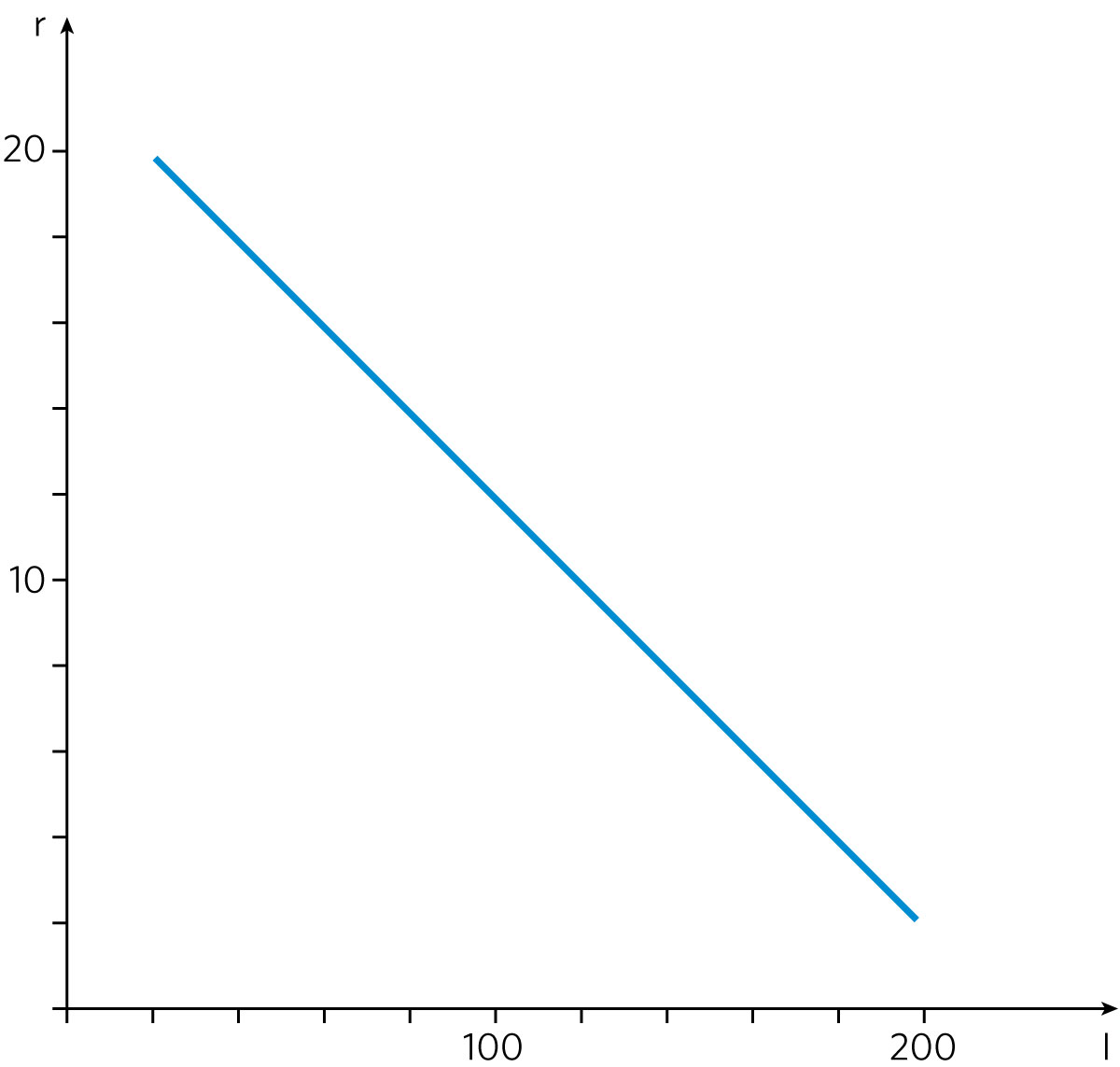 Figur 20.6 Tilnærmet sammenheng mellom rentenivå og investeringsbeløp. Et talleksempel.